Puerto Rico 1
La vivienda, los nombres, los artículos
Puerto Rico 1(La vivienda, los nombres, los artículos )
To get someone’s attention:
Perdón
To say you are sorry:
Lo siento
To call attention to something:
Mira
To warn someone of danger:
Atención
Cuidado
Puerto Rico 1(La vivienda, los nombres, los artículos )
La cocina – kitchen
El comedor – dining room / dining table
El dormitorio – bedroom
La sala – living room
El cuarto – room
La pared – wall
La puerta – door
El suelo – floor
El techo – ceiling
La ventana – window
LA VIVIENDA
El edificio – building
El apartamento - apartment
El ascensor – elevator
La escalera – stairs
El garaje – garage
El jardín – yard / garden
La planta baja – ground floor
El primer piso – first floor
La casa – house
El baño – bathroom
Puerto Rico 1(La vivienda, los nombres, los artículos)
Los nombres (nouns)
The words amigo, perro, casa, and mochila are nouns. Nouns are words for people, animals, places, and things.
Gender of nouns
In Spanish all nouns are either masculine or feminine, including those that do not refer to living things:
Almost all nouns that end in –o are masculine, and those that end in –a are usually feminine:
Masculine: el piso, el dormitorio	Feminine: la casa, la cocina
Nouns that end in –e or in a consonant can be either masculine or feminine.
Masculine: el garaje, el jardín		Feminine: la calle, la televisión
Puerto Rico 1(La vivienda, los nombres, los artículos)
Gender of nouns
Formation of the feminine form. Nouns that refer to people usually have a masculine and feminine form.
Puerto Rico 1(La vivienda, los nombres, los artículos)
Change these nouns to the feminine form
El doctor
El pintor
El director
El chico
El hermano
Puerto Rico 1(La vivienda, los nombres, los artículos)
Number of nouns
Nouns can be singular or plural.
The plural is formed this way:
Puerto Rico 1(La vivienda, los nombres, los artículos)
Change these nouns to the plural form
El doctor
El pintor
El director
El chico
El hermano
Puerto Rico 1(La vivienda, los nombres, los artículos)
Los artículos (articles)
Articles refer a, an, some (indefinite), and the (definite).
Spanish nouns are usually used with an article. Articles can be definite (el) or indefinite (un)
Spanish definite article is equivalent to the.
La capital de Puerto Rico es San Juan.
Puerto Rico 1(La vivienda, los nombres, los artículos)
What is the definite article for these nouns
apartamento
techo
pared
baño
escalera
Puerto Rico 1(La vivienda, los nombres, los artículos)
Los artículos (articles)
Spanish indefinite article is equivalent to a, an (singular), some (plural).
Yo soy un estudiante.






Article / noun agreement
Articles, like adjectives, agree in gender and number with the noun they accompany. That is, they show the same gender and number as the noun.
El niño es alto.							Ella es una niña simpática.
Los niños son altos.							Ellas son unas niñas simpáticas.
Puerto Rico 1(La vivienda, los nombres, los artículos)
Write the correct article for each noun
baño (definite singular)
ventana (indefinite plural)
jardín (definite plural)
ascensor (indefinite singular)
puerta (indefinite plural)
Puerto Rico 1
3
4
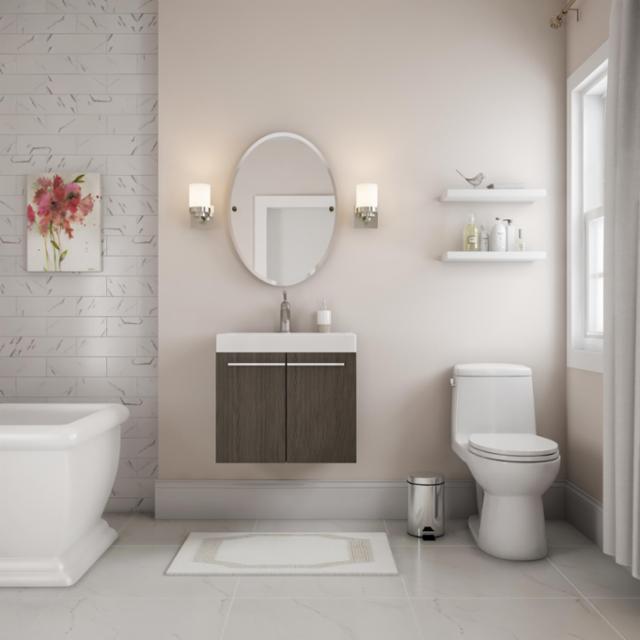 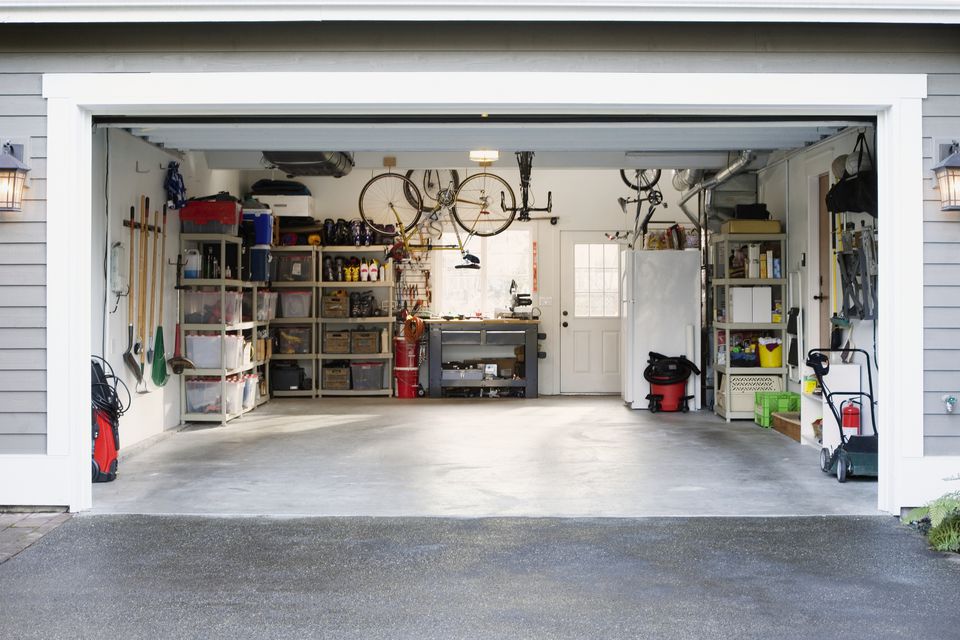 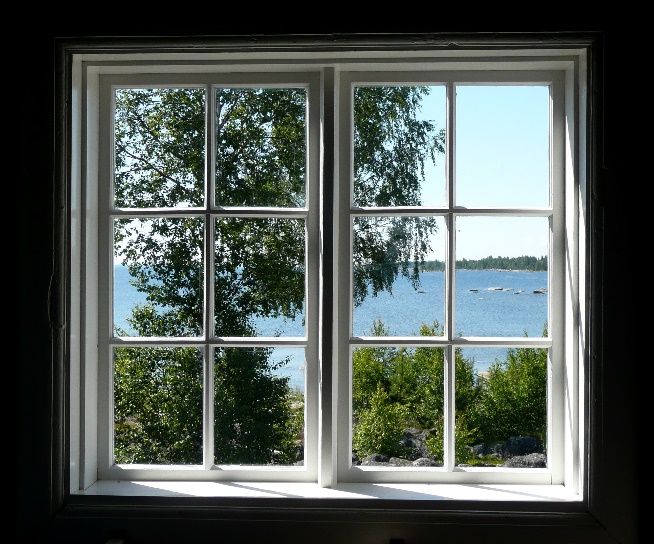 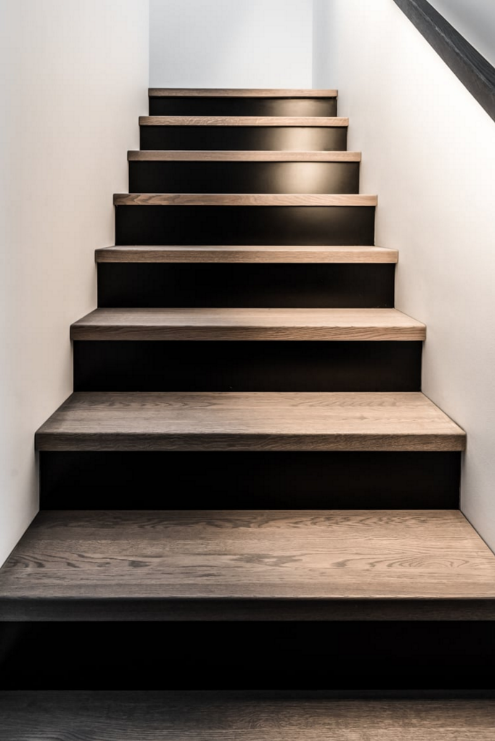 2
5
1
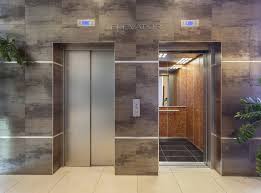 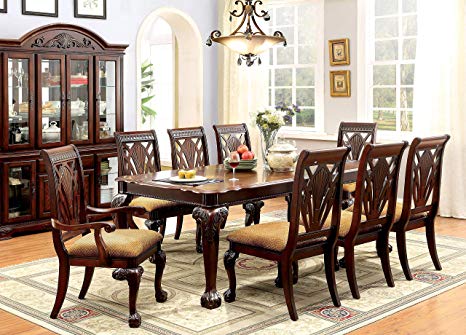 6
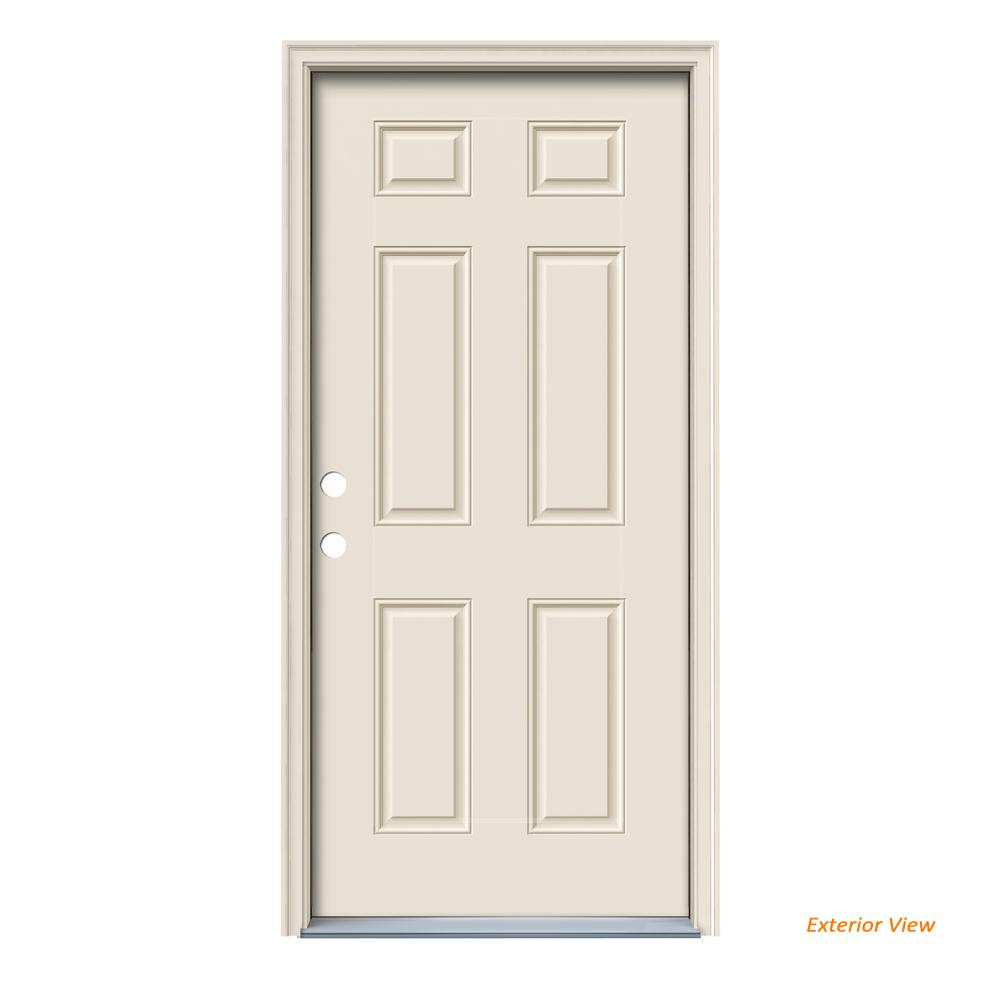 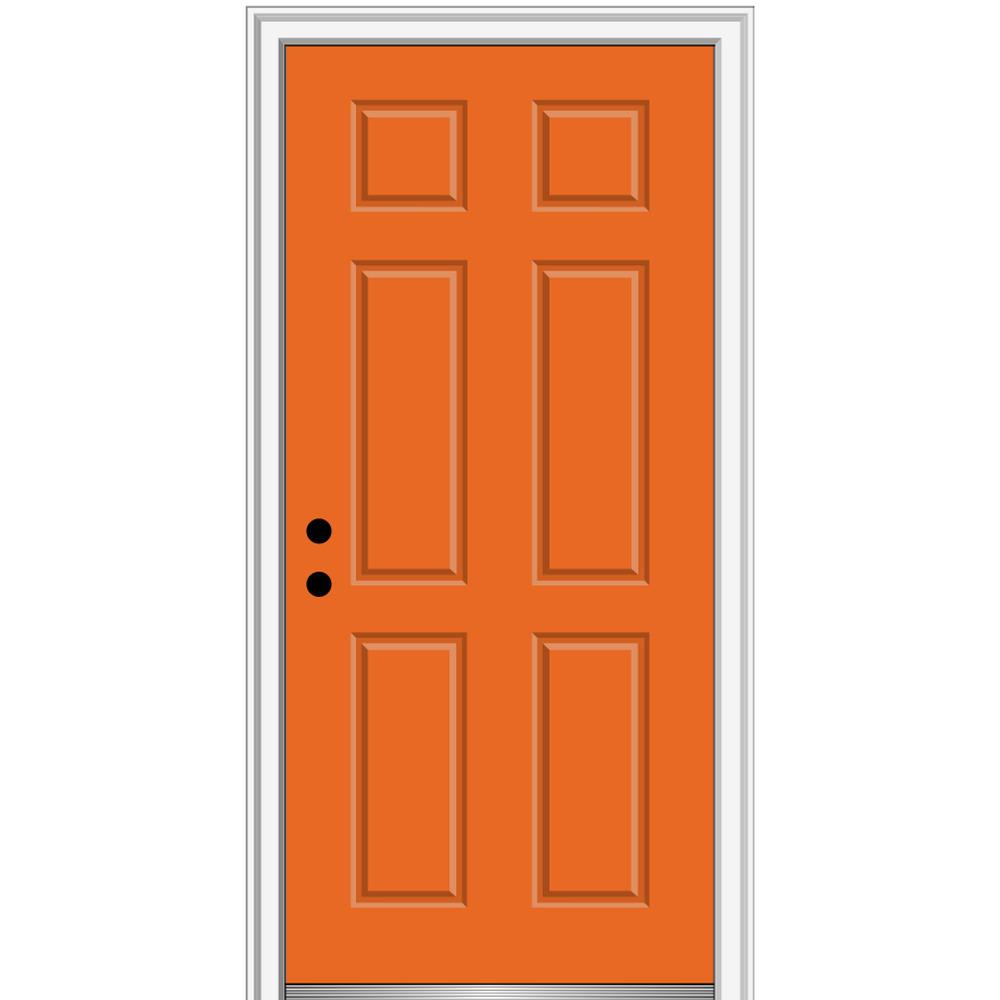 9
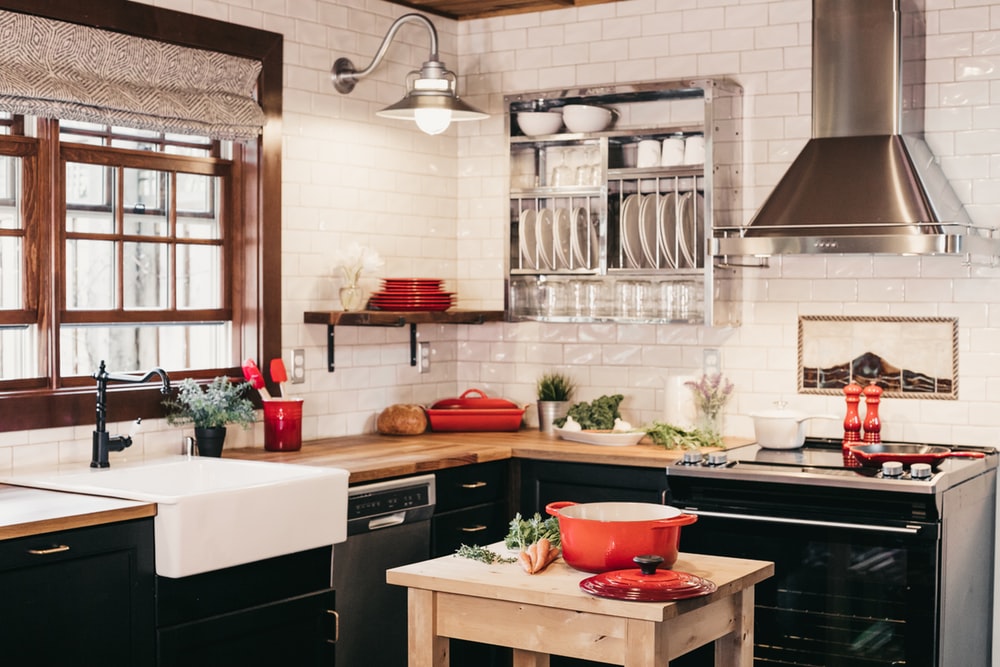 8
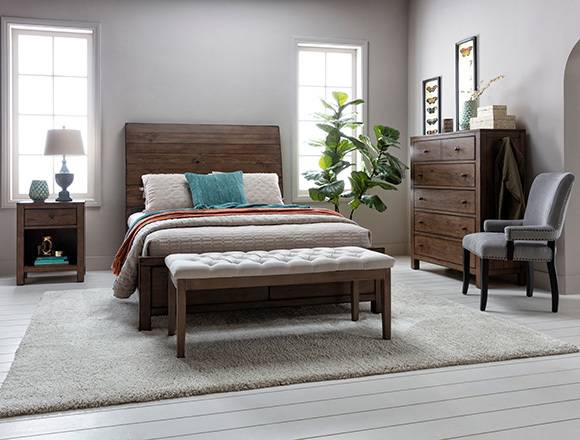 7
10
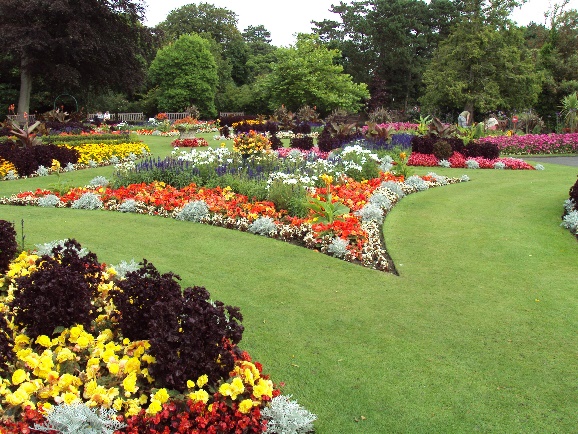 Capital = feminine
Calle = feminine
Pared = feminine
Bell Ringer - SPN I(Match the vocabulary word to the correct illustration.)
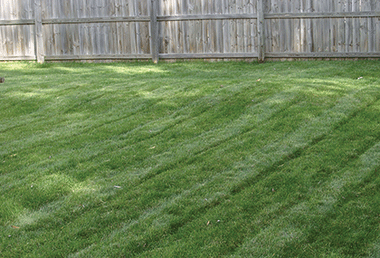 B
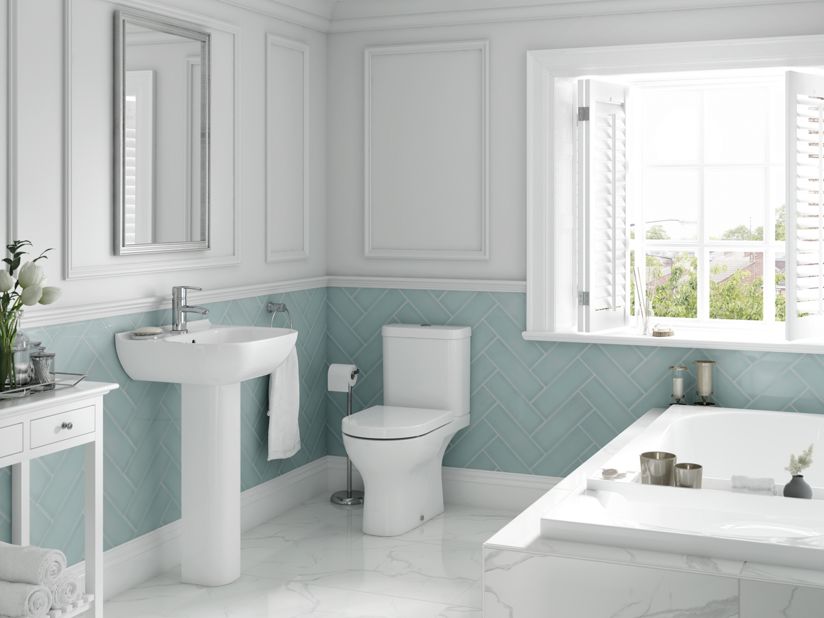 A
jardin
puerta
cocina
baño
edificio
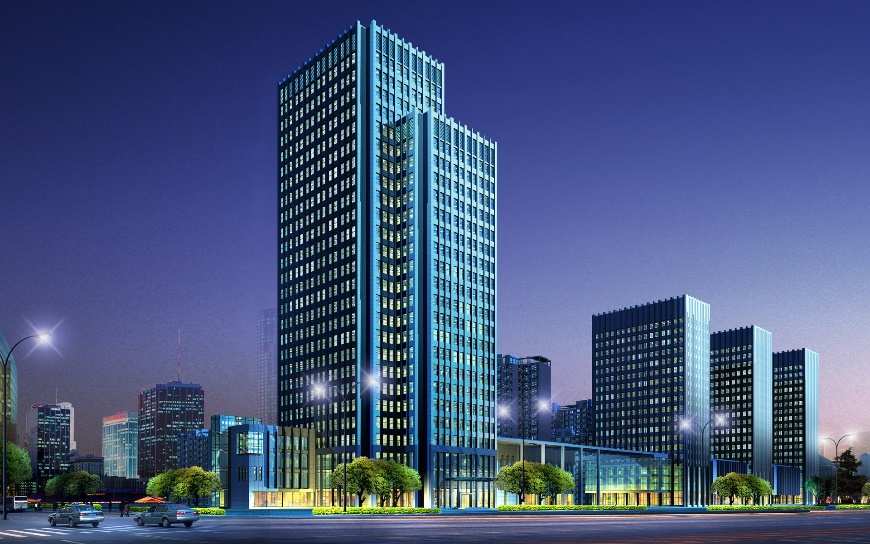 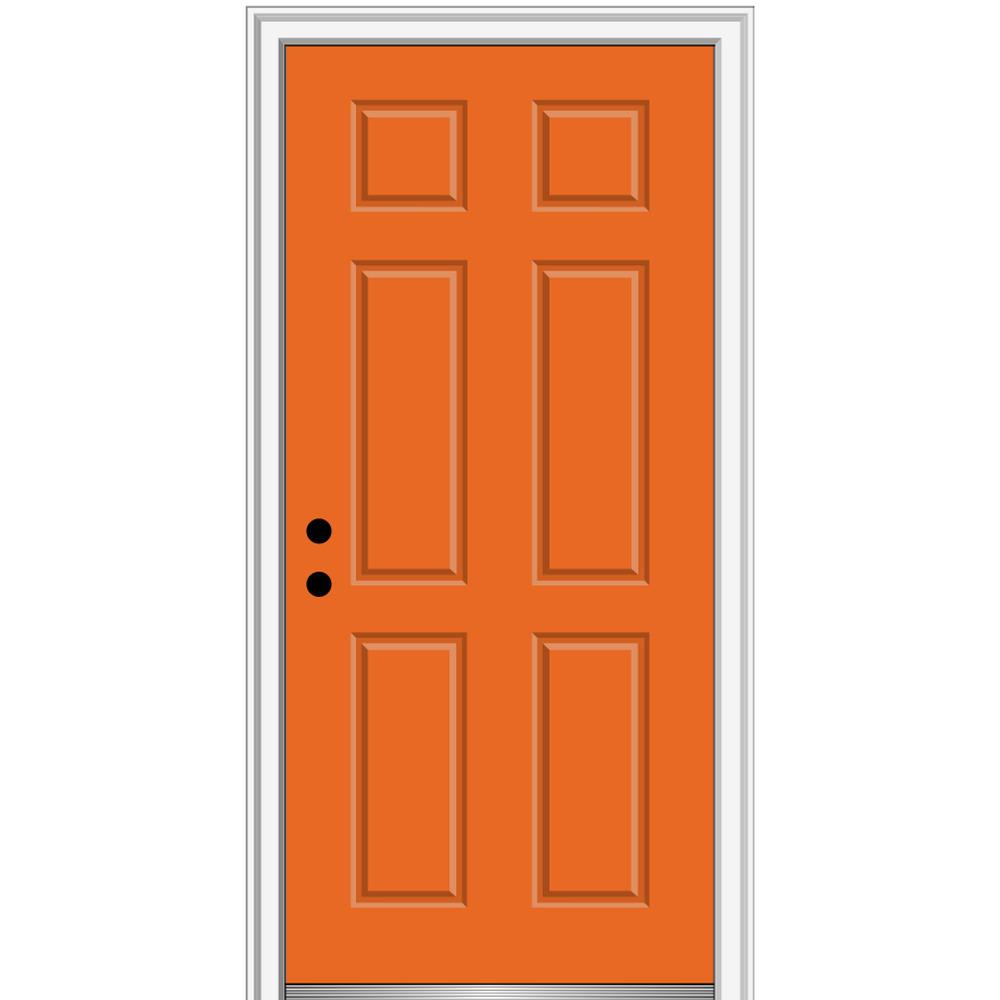 D
C
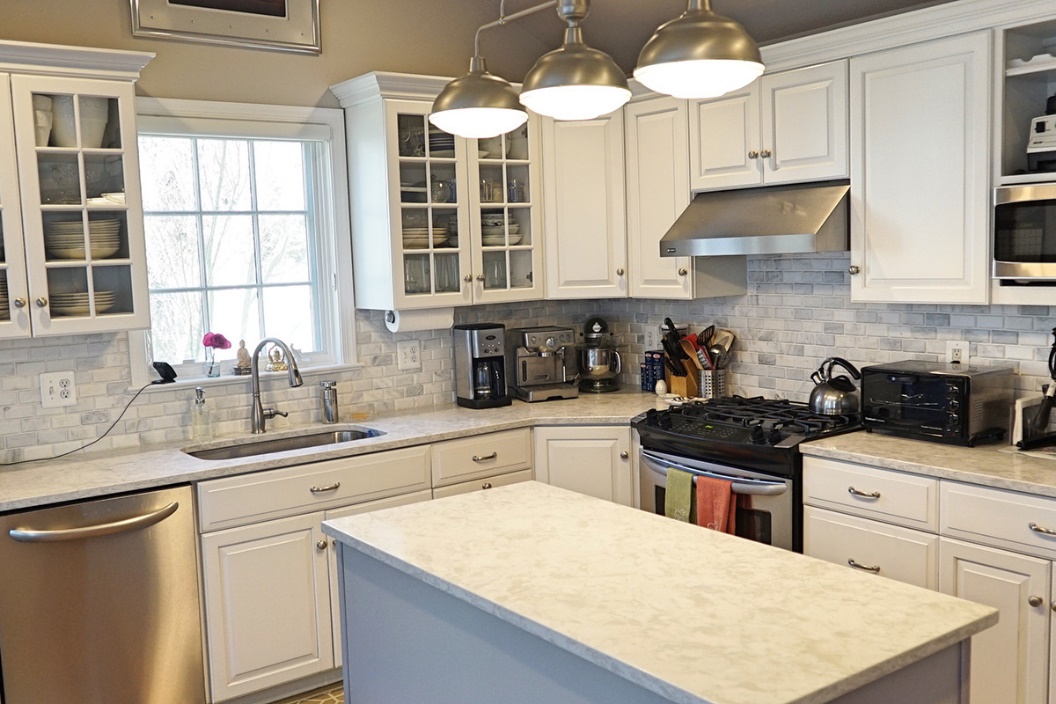 E
Bell Ringer - SPN I(Match the vocabulary word to the correct illustration.)
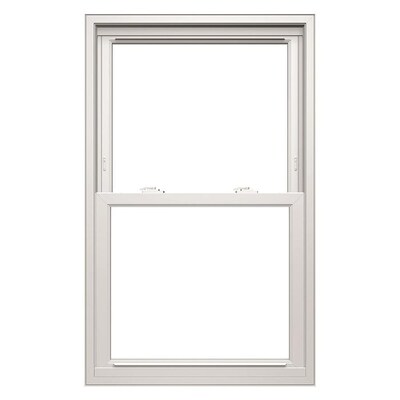 B
A
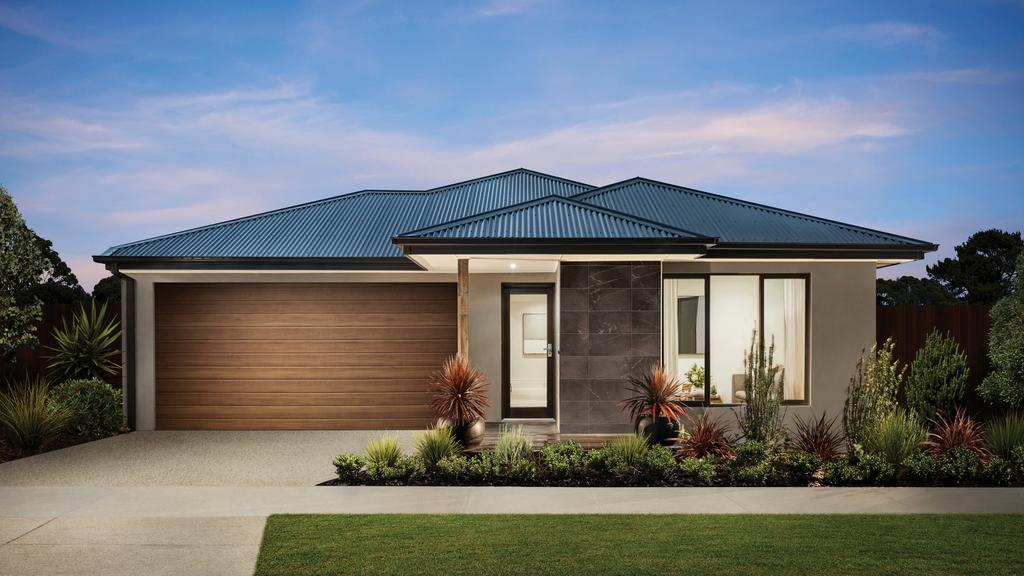 ascensor
ventana
dormitorio
sala
casa
D
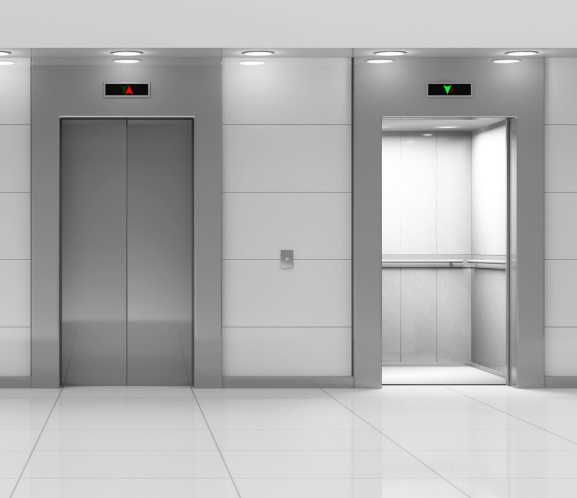 C
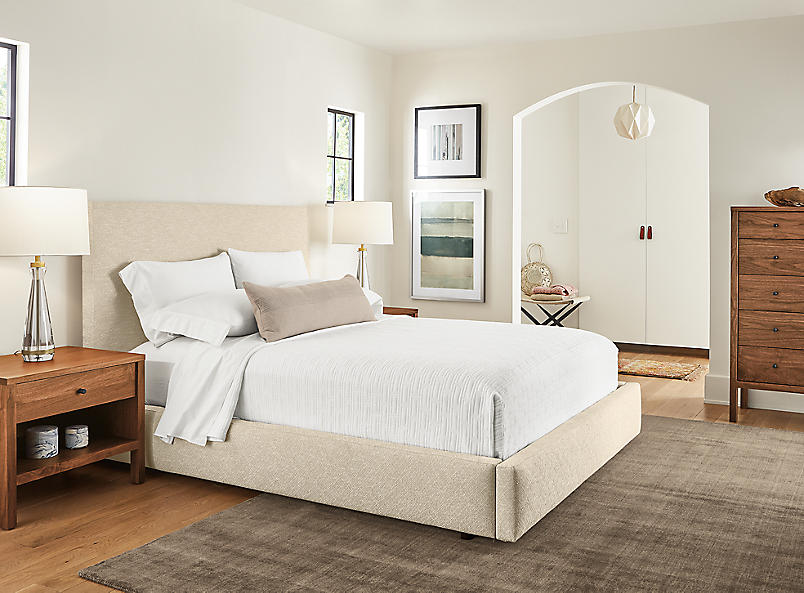 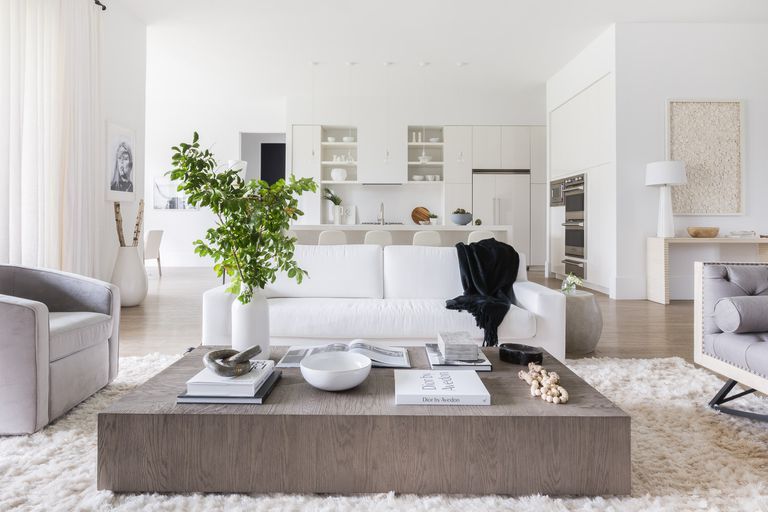 E